県外から来県された皆さまへのお願い
５月11日(月)～５月31日（日）

　新型コロナウイルスによる感染症のまん延を防止
するため、上記の期間、施設の利用自粛をお願いします。
　　　　　　　　　　　　　　　　　　　　　 高知県高知土木事務所　河川管理課
　　　　　　　　　　　　　　　　　　　　　　　　TEL０８８－８８２－８１４３
　　　　　　　　　　　　　　　　　　　　　　　　
                           　高　知　県
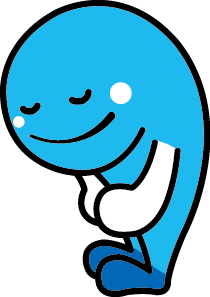 皆さまのご協力お願いします